Revision
Identify the case; add the correct form of adjective
in genibus

dolor genus
	
in genua

dolor genuum

in genu

genua
sanatio decubitus

prope decubitus

sub decubitu

sanatio decubituum

sub decubitibus

prope decubitum
propter cariem

therapia carierum

sub carie

therapia cariei

sub cariebus

propter caries
valgus, a, um       dolorosus, a, um    profundus, a, um
Form phrases from words in boxesand translate them into English
medicamentum (pl.)			infectiosus, a, um morbus
		contra
medicamenta contra morbum infectiosum
medicaments against infectious disease
acutus, a, um
pulmo
dolor
dextrer, tra trum
dolor acutus pulmonis dextri
acute pain of right lung
symptoma (pl.)
hepatitis
acutus, a, um
symptomata hepatitidis acutae
symptoms of acute inflammation of the liver
vulnus
pus				in
lacer, a, um
	
pus in vulnere lacero
pus in a torn wound
Form phrases from words in boxesand translate them into English
decubitus	dexter, tra, trum
	regio			in
scapula	dolorosus, a, um
decubitus dolorusus in regione scapulae dextrae
painful bedsore in region of right shoulder blade
dens
	profundus, a, um
caries
caninus, a, um
caries profunda dentis canini
deep dental decay of canine tooth
exisio     lacteus, a, um
caries
dens		propter
excisio dentis lactei propter cariem
excision of a milk tooth because of dental decay
operatio      	status
	femur
fractura		post
 sinister, tra, trum	
status post operationem fracturae femoris sinistri
state after operation of left femur
excisio, onis, f. - excision
Fill in correct endings
unguentum contra decubit...
dosis medicament... pro di...
exitus post infarct... myocardi... acut...
dolores chronic... dent... incisiv... propter cari... profund...
mors post part... praematur...
fractura apert... genus... sinistr...
vulner... punct... thorac...
abscessus meat... acustic... extern...
Unit 6, task 9
ADJECTIVES of 3RD DECLENSION/DICTIONARY ENTRY
ADJECTIVES OF 1st and 2nd DECLENSION          
    albus, a, um// niger, a, um

ADJECTIVES OF 3rd DECLENSION                          
    acer, is, e// brevis, e// simplex, cis   
  
3 : –ER (M), -IS (F), -E (N): very rare in med. terminology
2 : -IS (M+F), -E (N): extremely frequent
1 : -X, -NS (M+F+N): some types are frequent
ADJECTIVES of 3RD DECLENSION
3 terminations in nominative sg. which are always:
					 -ER (M), -IS (F), -E (N) 

e. g.: 
biventer, is, e   having two bellies
ADJECTIVES of 3RD DECLENSION
2 terminations in nominative sg. which are always: 
-IS (M+F), -E (N) : 
Underived adjectives like: 	
brevis, e short; 	gravis, e  heavy, difficult
levis, e  light;  	 tenuis, e  thin, slender
Derived adjectives ending on -alis, e/-aris, e     
cranialis, e; muscularis, e
(means relation, pertaining to or belonging to) 
Derived adjectives ending on -bilis, e                   
operabilis, e; mobilis, e
(means capable or susceptible of a specified action) 
Derived adjectives ending on -formis, e        
pisiformis, e; vermiformis, e
(means shaped like, similar to, Latin equivalent to Greek 
ending -oideus, a, um)
ADJECTIVES of 3RD DECLENSION
1 termination in nominative sg. which usually is: 
			-X, -NS (M+F+N) 
	always accompanied with the genitive ending

Underived adjectives like: 
recens, recentis  recent, new; 
latens, latentis    latent, not manifested

Derived adjectives ending   -plex, plicis          (refers to number, multiplicity) 
simplex, cis; duplex, cis

Derived adjectives ending on -ceps, cipitis	 (refers to head-like strucutres)             
biceps, bicipitis
			
Originally participles having meaning of action ending on -ans, antis and -ens, entis  			             
migrans, antis; ascendes, entis
ENDINGS OF ADJECTIVES OF THE 3rd DECLENSION
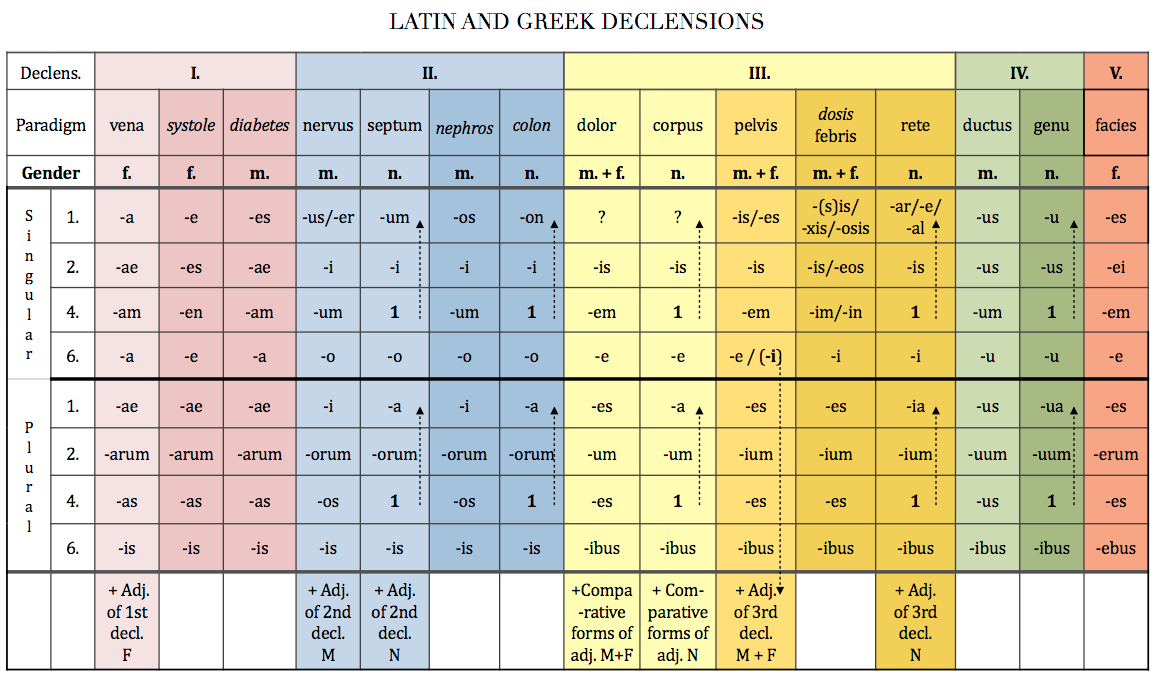 FORM CLOSE ATTRIBUTE
musculus+ biventer, is, e
!fossa + biventer, is, e
!ganglion + biventer, is, e

musculus + communis, e
arteria + communis, e
crus + communis, e

lobulus + simplex, cis
articulatio + simplex, cis
crus + simplex, cis
3-forms



2-forms



1-form
Number of forms in nom. sg.
Derive adjectives using endings -alis, e or -aris, e
costa/ cost- + alis ⇢  costalis, e
femur / femor- + alis, e ⇢ femoralis, e
musculus/ muscul-  + aris, e ⇢  muscularis, e

dorsum	intestinum		cervix	      	labium 
facies		nasus			pulmo	   	viscera
apex		digitus			margo	     	medulla
rectum		orbita			maxilla		pectus
ren		patella			vagina		tonsilla
sternum	abdomen		frons		paries
superficies	vestibulum		spina		bronchus
pars		os, oris			cranium	dens